ECE 252 / CPS 220 Advanced Computer Architecture IReading Discussion 1
Benjamin Lee
Electrical and Computer Engineering
Duke University

www.duke.edu/~bcl15
www.duke.edu/~bcl15/class/class_ece252fall11.html
ECE252 Administrivia
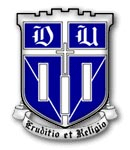 29 September – Homework #2 Due
Use blackboard forum for questions
Attend office hours with questions
Email for separate meetings
ECE 252 / CPS 220
2
Classic Machines…
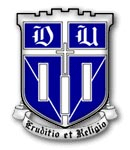 Technology and Architecture
Stored program computer and new memory
Computation bottlenecks and new transistors


Racing Moore’s Law
Designs were outpaced by underlying technology
Cray-1: Performance gain of 35% per year versus 60% in MOS scaling
Cray-2: Performance gain of 13% per year versus 60% in MOS scaling

Rise of MOS Microprocessors
Supercomputers used bipolar technologies with low volume
Low volume implies less money for investment in bipolar technology
Microprocessors used MOS technologies with high volume
High volume implies more money for lithographic/device development
ECE 252 / CPS 220
3
Cramming more components…
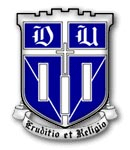 Moore’s Law
Number of transistors per chip double every year (2x / year)
Corollary: Price per transistor decreases by a factor of two each year
Corollary: Power and delay improve with scaling
In practice, semiconductor technology improves (1.6x / year)

Forecasting
Paper makes more than 25 predictions, all of which have come true
Proliferation of computing into many areas (e.g., home, automobiles, portable communications, electronic wristwatches)
Economics of market size and engineering costs and building large systems from standard components
ECE 252 / CPS 220
4
The 801 Minicomputer
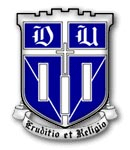 Co-Design of Compilers and ISAs
Philosophy of basing the ISA on what a compiler needs
Influenced Berkeley RISC and Stanford MIPS projects

Case for Software Subroutines
More responsive systems as interrupts occur at instruction boundaries and instructions are simpler, shorter
Optimizing compilers can re-organize instructions for performance
- “Wherever there is a system function that is expensive or slow in all its generality, but where software can recognize a frequently occurring degenerate case that function is moved from hardware to software, resulting in lower cost and improved performance”
ECE 252 / CPS 220
5
The Case for RISC
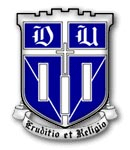 RISC for General-Purpose Processors
VLSI technology allowed more functionality per chip, providing significant performance gains
Pipelining is a key technology to improve instruction rates and RISC architectures are more amenable to pipelining
Most complex instructions are un-used.

Debate
Started a RISC versus CISC debate in the 1980s
Debate died down in the 1990s as semiconductor technology provided sufficient on-chip resources to allow high-performance CISC implementations
ECE 252 / CPS 220
6
Instruction Sets and Beyond
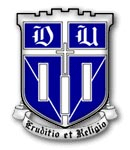 Practical Rebuttal to RISC
Technical elegance alone is insufficient in computer design
Systems require upward compatibility and familiarity
Designers benefit from well-defined, stable interface

Argument against All-or-None Approach
Proposals for different approaches need not be segmented
One side might easily adopt parts of a completely different proposal
Example of windowed register file from Berkeley RISC that could be adopted by CISC processor if there were a need
ECE 252 / CPS 220
7